1. Informationselternabend zur Einschulung 2022/23Felsenmeerschule Reichenbach
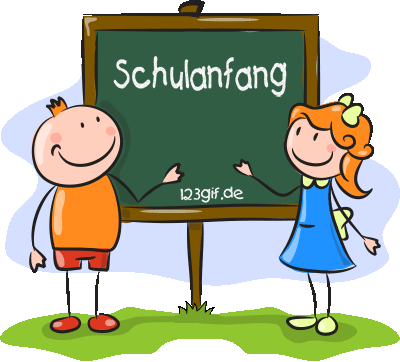 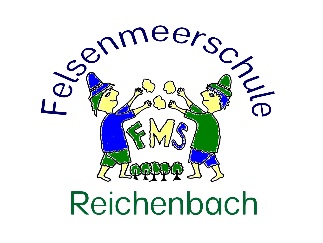 Ablauf des Abends
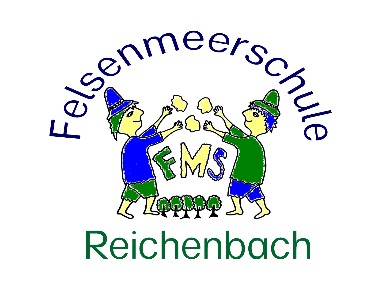 Die Felsenmeerschule stellt sich vor/ Einschulungskonzept
Termine bis zur Einschulung
Kriterien der Klasseneinteilung
Vorstellung der Betreuung durch den Träger KUBUS
Verschiedenes, Fragen
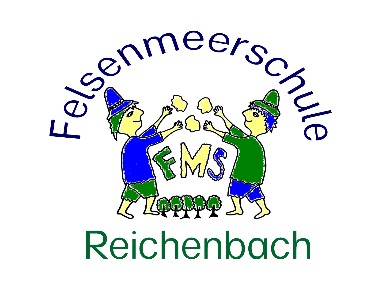 Leitprinzipien der Felsenmeerschule
An unserer Schule ist jeder willkommen.

Wir übernehmen Verantwortung für die Gestaltung unserer Schule.

Unsere Gesundheit und die Natur sind uns wichtig.
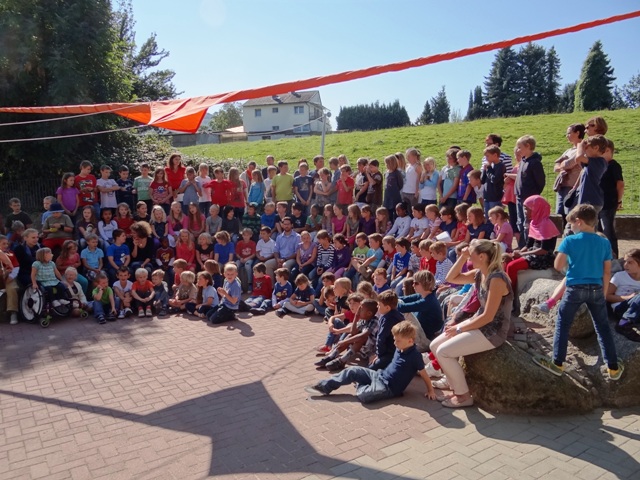 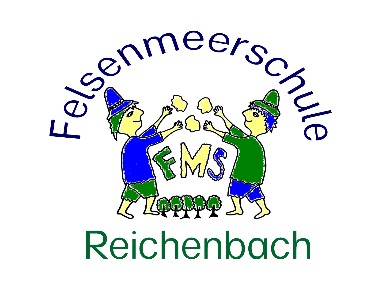 Allgemeine Infos
zweizügige Grundschule mit 140 Schülerinnen und Schülern
11 Lehrerinnen, eine Referendarin, zwei Schulsozialarbeiterinnen, FSJler, Schulbegleiterinnen, Sekretärin und Hausmeister
zwei Schulgebäude, Werkraum, Mehrzweckraum, Mensa
Pakt für den Nachmittag
Lernzeiten statt Hausaufgaben für jedes Kind 
zuckerfreier Vormittag
Schülerparlament
Patensystem
Lernbegleitordner
Ihre Kinder besuchen unsere Schule
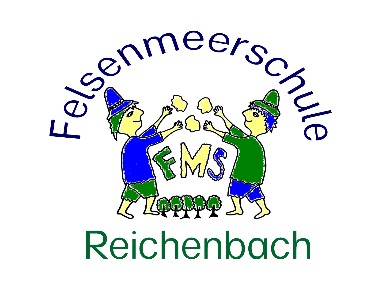 Schnuppertage und Kennenlerntag
ab März 2022, 3 Termine
in den Klassensälen der Schule
drei Gruppen
Kennenlernen der Schule
Grob – und Feinmotorik
zuhören, erzählen, sich über Gehörtes austauschen
zählen, sortieren, zuordnen
Einschulungsdiagnostik 
Unterrichtssituation, keine Prüfsituation
kleine Gruppe wird von einer Lehrkraft unterrichtet, zweite Person (Erzieherin) beobachtet
soziale Fertigkeiten
Anstrengungs- und Konzentrationsbereitschaft
motorischer Entwicklungsstand
kognitive Lernausgangslage
Termine bis zur Einschulung
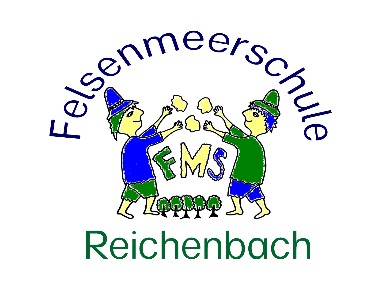 1. Schnuppertag       		30.03.2022 10.00 Uhr
Einschulungsdiagnositik	04.-06.-05. 2022
2. Schnuppertag      		01.06.2022 10.00 Uhr 
Kennenlerntag        		04.07.2022 10.00 Uhr 
2. Elternabend       		12.07.2022 19.30 Uhr
Einschulungsfeier       		06.09.2022 09.00 Uhr 
Gespräche bzgl. Zurückstellung oder Nichteinschulung (Kannkinder) nach dem ersten Schnuppertag
zweite Einschulungsfeier pandemiebedingt möglich (mittwochs)
Jetziger Informationsstand: keine Einschulungsuntersuchung
Kriterien der Klasseneinteilung
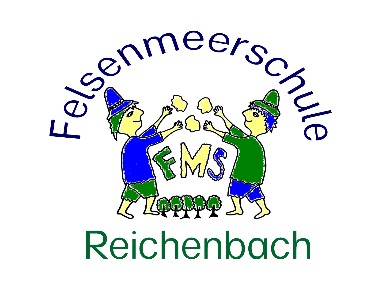 Verhältnis Junge – Mädchen
Leistungsstand
Wohnort
drei Klassen (gruppeninklusive Beschulung)
Wunsch ausschließlich per Mail möglich 
 (felsenmeerschule@kreis-bergstrasse.de)

Wir freuen uns auf Ihre Kinder!!!
Herzlichen Dank für Ihre Aufmerksamkeit!!
Schulwegeplan
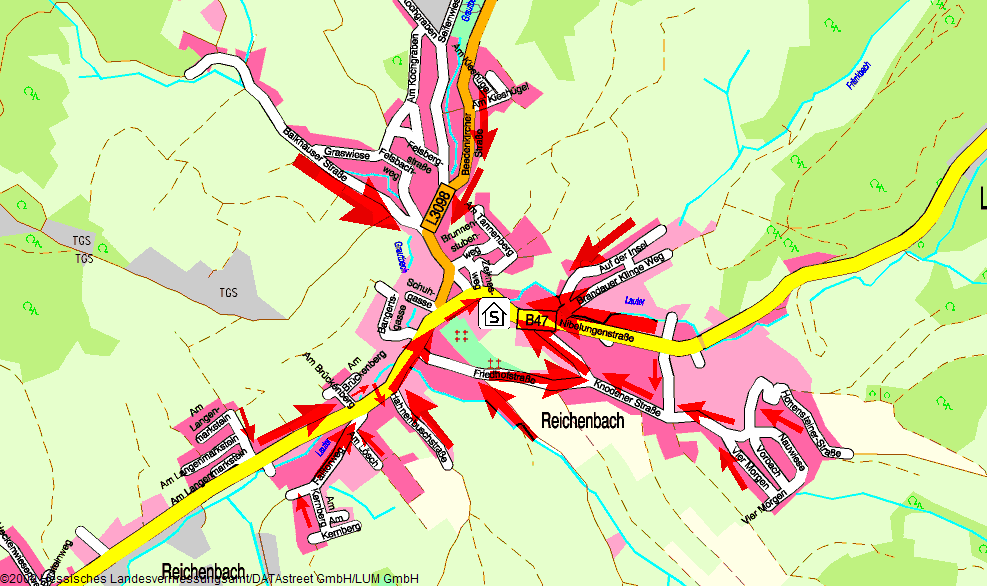 Schulwegeplan  parken mit dem PKW
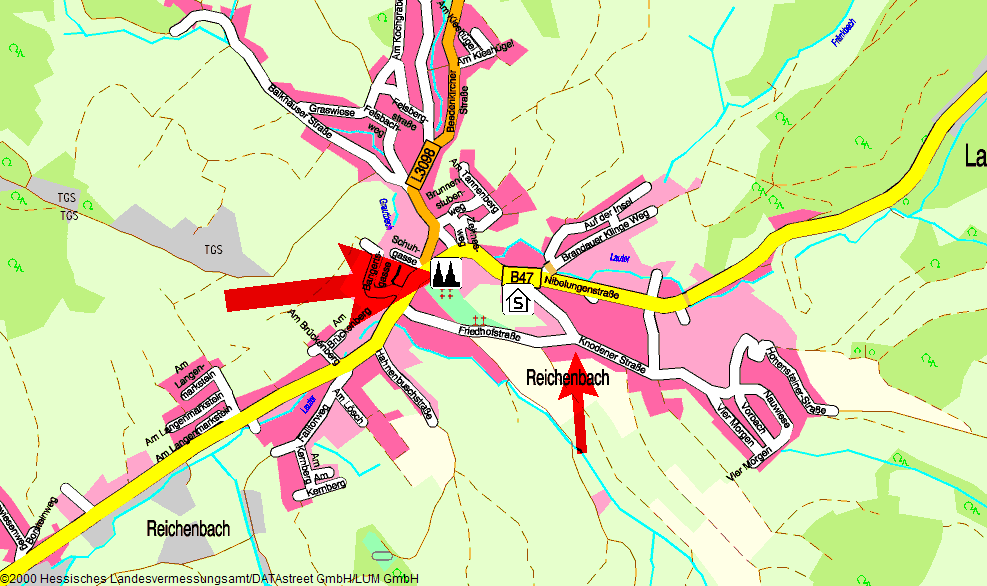